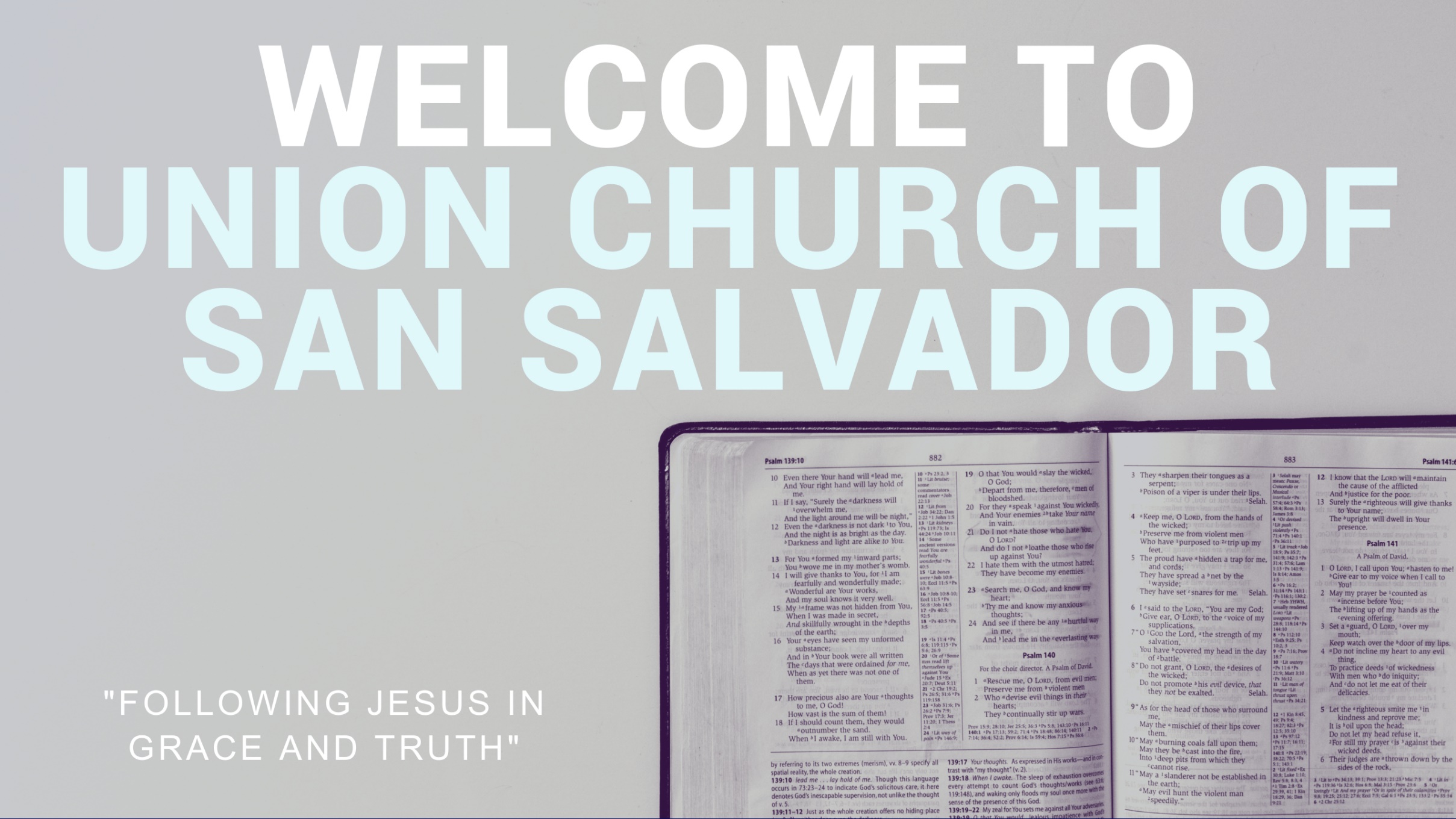 Psalm 23
The Lord is my ShepherdHe goes before meDefender behind meI won't fear
I'm filled with anointingMy cup's overflowingNo weapon can harm meI won't fear
Hallelujah, I am not aloneHe's my Comfort,Always holds me close
He always guides meThrough mountains and valleysHis joy is refreshingRestores my soul
Mercy and goodnessGive me assuranceThat I'll see His glory Face to face
Hallelujah, I am not aloneHe's my Comfort,Always holds me close
King of My Heart
Let the King of my heartBe the mountain where I runThe fountain I drink fromOh, He is my song
Let the King of my heartBe the shadow where I hideThe ransom for my lifeOh, He is my song
'Cause You are goodYou are good, oh ohYou are good

You are good, oh ohYou are good
And let the King of my heartBe the wind inside my sailsThe anchor in the wavesOh oh, He is my song
Let the King of my heartBe the fire inside my veinsThe echo of my daysOh oh, He is my song
And let the King of my heartBe the wind inside my sailsThe anchor in the wavesOh oh, He is my song
Let the King of my heartBe the fire inside my veinsThe echo of my daysOh oh, He is my song
'Cause You are goodYou are good, oh ohYou are good

You are good, oh ohYou are good
You're never gonna letYou're never gonna let me downAnd You're never gonna letYou're never gonna let me down
You're never gonna letYou're never gonna let me downAnd You're never gonna letYou're never gonna let me down
You're never gonna letYou're never gonna let me downAnd You're never gonna letYou're never gonna let me down
'Cause You are goodYou are good, oh ohYou are good

You are good, oh ohYou are good
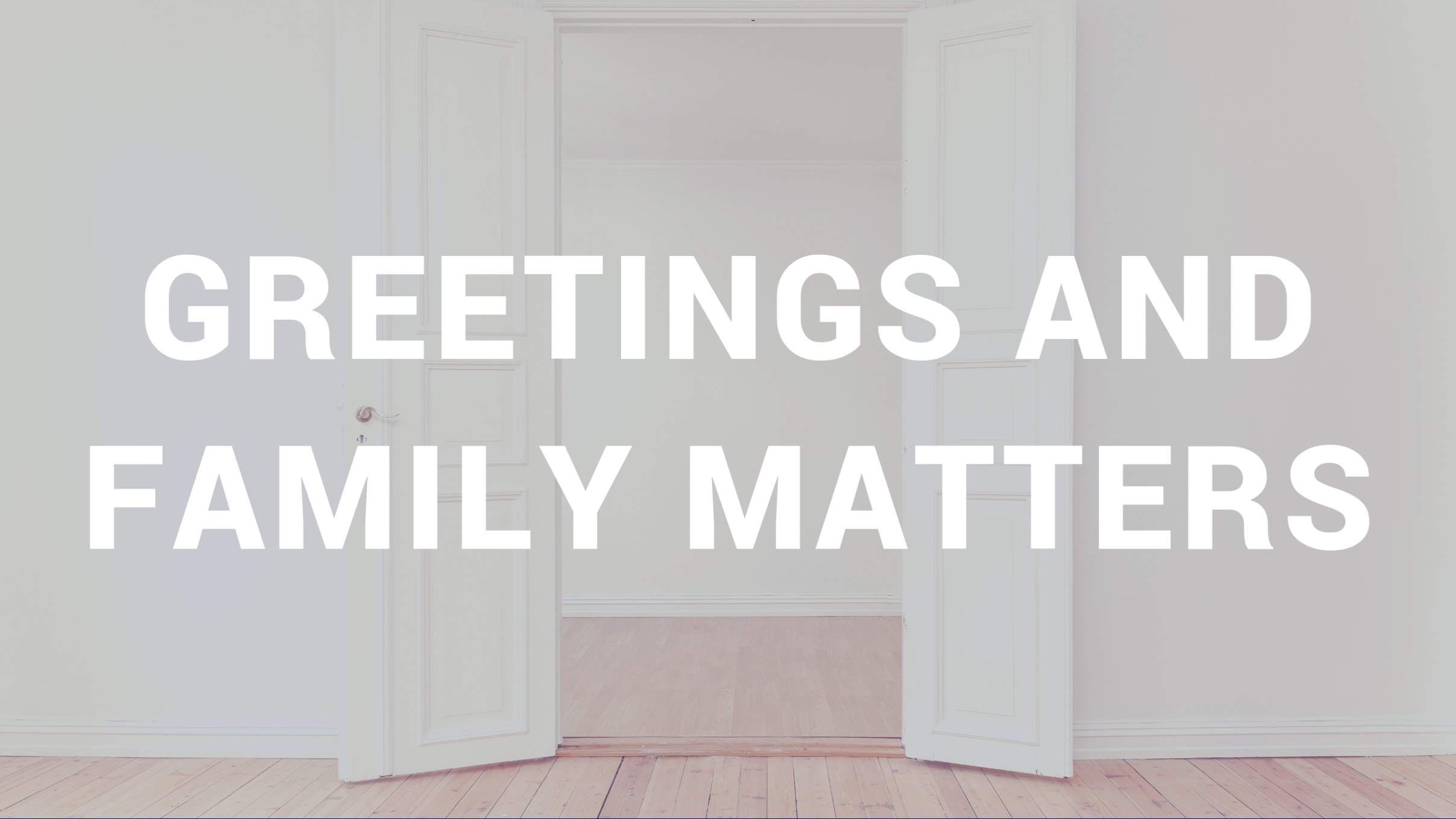 No Longer Slaves
You unravel me
With a melodyYou surround me with a song
Of deliverance
From my enemiesTill all my fears have gone
I'm no longer a slave to fearI am a child of God
I'm no longer a slave to fearI am a child of God
From my mothers wombYou have chosen meLove has called my name
I've been born again
Into a familyYour blood flows through my veins
I'm no longer a slave to fearI am a child of God
I'm no longer a slave to fearI am a child of God
I'm no longer a slave to fearI am a child of God
I am surroundedBy the arms of the fatherI am surroundedBy songs of deliverance
We've been liberatedFrom our bondageWe're the sons and the daughtersLet us sing our freedom
You split the seaSo I could walk right through itMy fears were drowned 
In perfect love
You rescued me and IStand and singI am child of God
You split the seaSo I could walk right through itYou drowned my fears
In perfect love
You rescued me and I willStand and singI am child of God
I'm no longer a slave to fearI am a child of God
Christ is Enough
Christ is my reward And all of my devotionNow there's nothing in this world that could ever satisfy
Through every trialMy soul will singNo turning backI've been set free
Christ is enough for meChrist is enough for meEverything I need is in You Everything I need
Christ my all in allThe joy of my salvationAnd this hope will never failHeaven is our home
Through every stormMy soul will singJesus is hereTo God be the glory
Christ is enough for meChrist is enough for meEverything I need is in YouEverything I need
I have decided to follow JesusNo turning backNo turning back
I have decided to follow JesusNo turning backNo turning back
The cross before meThe world behind meNo turning backNo turning back
The cross before meThe world behind meNo turning backNo turning back
Christ is enough for meChrist is enough for meEverything I need is in YouEverything I need
Christ is enough for meChrist is enough for meEverything I need is in You Everything I need
I have decided to follow JesusNo turning backNo turning back
I have decided to follow JesusNo turning backNo turning back
I have decided to follow JesusNo turning backNo turning back
I have decided to follow JesusNo turning backNo turning back
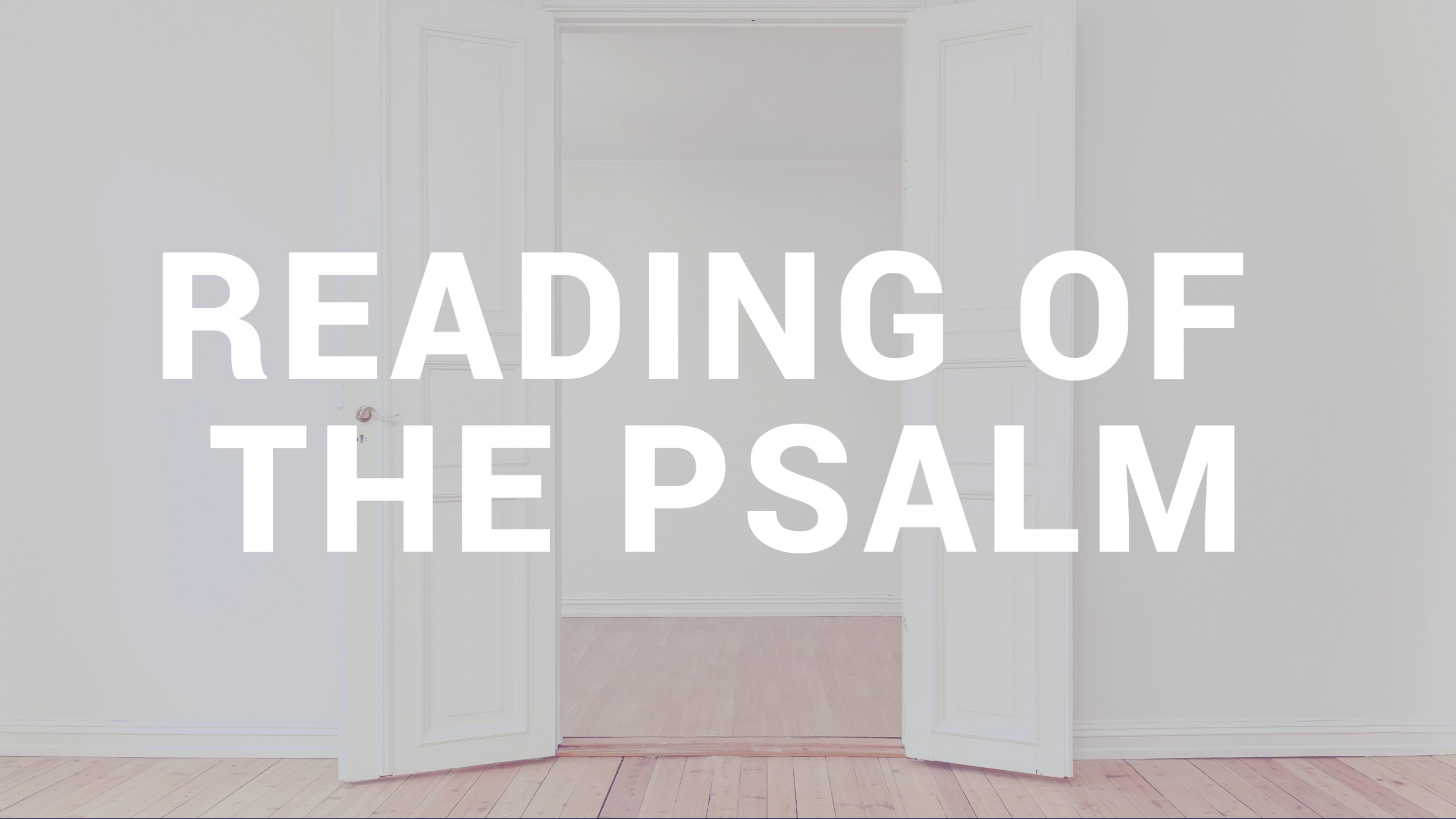 Psalm 86
Pray For All People
Are you able to pray for those you don’t agree with?
First of all, then, I urge that supplications, prayers, intercessions, and thanksgivings be made for all people, 														               1 Tim. 2:1 ESV
for kings and all who are in high positions, that we may lead a peaceful and quiet life, godly and dignified in every way.														               1 Tim. 2:2 ESV
This is good, and it is pleasing in the sight of God our Savior, who desires all people to be saved and to come to the knowledge of the truth.														         1 Tim. 2:3-4 ESV
For there is one God, and there is one Mediator between God and men, the man Christ Jesus, 														           1 Tim. 2:5 ESV
who gave Himself as a ransom for all, which is the testimony given at the proper time. 														                1 Tim. 2:6 ESV
Fore this I was appointed a preacher and an apostle (I am telling the truth, I am not lying), a teacher of the Gentiles in faith and truth.														        1 Tim. 2:7 ESV
I desire then that in every place the men should pray, lifting holy hands without anger or quarreling;														          1 Tim. 2:8 ESV
So if you are offering your gift at the altar and there remember that your brother has something against you, 														    Matt. 5:23 ESV
leave your gift there before the altar and go. First be reconciled to your brother, and then come and offer your gift. 														                    Matt. 5:24 ESV
…husbands, live with your wives in and understanding way, showing honor to the woman as the weaker vessel, since they are heirs with you of the grace of life,… 														               1 Pet. 3:7 ESV
so that your prayers may not be hindered.														                      1 Pet. 3:7 ESV
likewise also that women should adorn themselves in respectable apparel, with modesty and self-control, not with braided hair and gold or pearls or costly attire, 														         1 Tim. 2:9 ESV
but with what is proper for women who profess godliness—with good works.														             														  1 Tim. 2:10 ESV
Let a woman learn quietly with all submissiveness. I do not permit a woman to teach or to exercise authority over a man; rather, she is to remain quiet. 													             	1 Tim. 2:11-12 ESV
For Adam was formed first, then Eve; and Adam was not deceived, but the woman was deceived and became a transgressor. 													            1 Tim. 2:13-14 ESV
Yet she will be saved through childbearing—if they continue in faith and love and holiness, with self-control.													                1 Tim. 2:15 ESV
The godly appearance, demeanor, and behavior, commanded of believing women in the church…
motivated by the promise of deliverance from any inferior status and the joy of raising godly children.
                               -John MacArthur
If I delay, you may know how one ought to behave in the household of God, a pillar and buttress of the truth.													           							                    1 Tim. 3:15 ESV
Lord, I Need You
Lord I come, I confessBowing here I find my restWithout You I fall apartYou're the one that guides my heart
Lord, I need You, oh I need YouEvery hour I need YouMy one defense, my righteousnessOh God, how I need You
Where sin runs deep Your grace is moreWhere grace is found is where You are
And where You are, Lord, I am free Holiness is Christ in meYes, where You are, Lord, I am freeHoliness is Christ in me
Lord, I need You, oh I need YouEvery hour I need YouMy one defense, my righteousnessOh God, how I need You
So teach my song to rise to YouWhen temptation comes my way
And when I cannot stand I'll fall on YouJesus You're my hope and stay
And when I cannot stand I'll fall on YouJesus You're my hope and stay
Lord, I need You, oh I need YouEvery hour I need YouMy one defense, my righteousnessOh God, how I need You
My one defense, my righteousnessOh God, how I need You
My one defense, my righteousnessOh God, how I need You
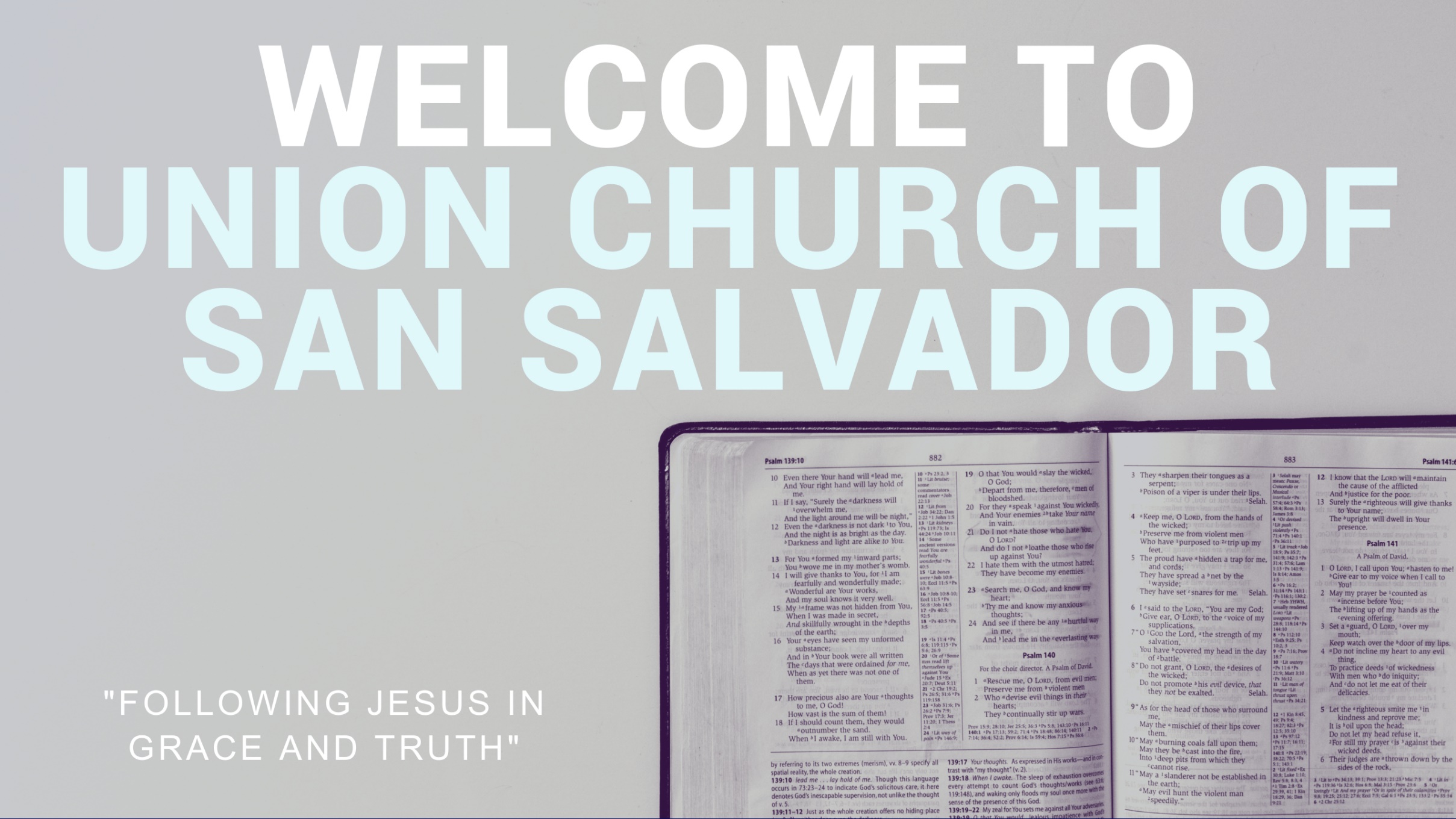